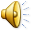 Selmecbánya
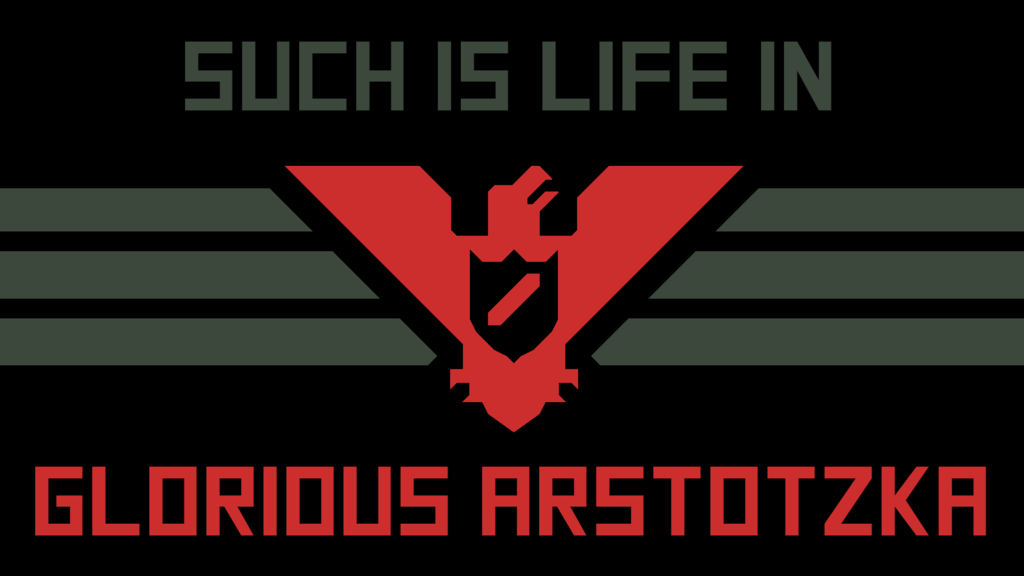 KészítetteKálmán és Olivér:
Szabadtéri bánya
Szabadtéri Bányamúzeum (Skanzen). A várostól 2 km-re Hegybánya irányában található az 1974-ben megnyílt, Szlovák Bányászati Múzeumhoz tartozó kiállítás. Többek közt bányagépek, bányamozdonyok, kézi meghajtású, fából készített szellőzőberendezés, geológiai gyűjtemény látható. A Bertalan-tárnából (szlovákul Štôlňa Bartolomej) indulva a védőruházatba beöltöztetett látogatók egyórás túrát tehetnek a selmeci bányák labirintusában.
Világörökség
Történelmi belvárosát az UNESCO a világörökség részének nyilvánította 1993. december 11-én. A belváros épületeinek egy része (így például az evangélikus líceum, ahol Petőfi is tanult) azonban elhanyagolt, lehangoló állapotban van.
Óváros
Az Óváros 1996. óta a Világörökség része, felújítása jelen pillanatban is tart. 
 A város korzója, a Főutca egyik oldalán fut végig. Nevét onnan kapta, hogy átlagosan másfél méterrel az út fölé magasodik. Selmecbánya óvárosának egyetlen sík területe. Végig üzletházak szegélyezik, amelyek
Köszönjük a figyelmet.